PRAZGODVINSKA UMETNOST
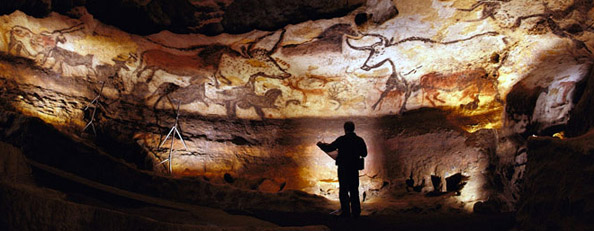 Vsa umetnost, ki je nastala pred odkritjem pisave.

Paleolitik, Mezolitik – JAMSKE POSLIKAVE, FIGURICE

Neolitik – LONČARSTVO, KIPARSTVO, MEGALITI

Dobe kovin – novi materiali za izdelavo
KAMENA DOBAJamsko slikarstvo
Upodobljene živali,
jamske stene,
oglje, kri, zemlja…
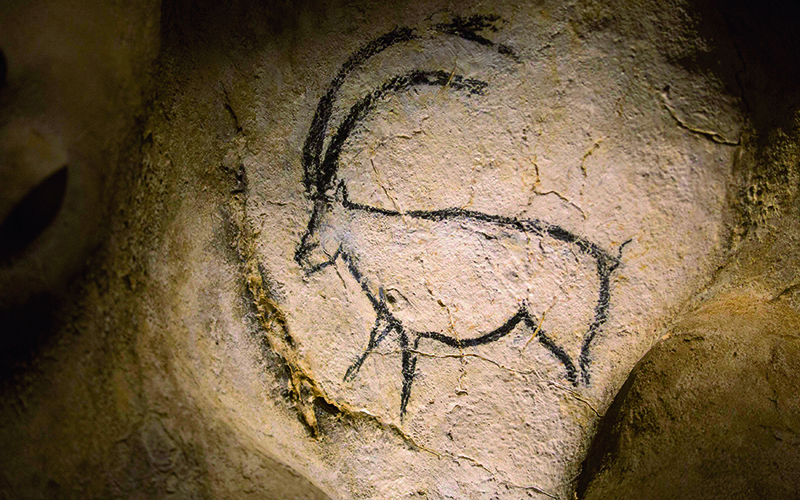 ALTAMIRA (Španija)
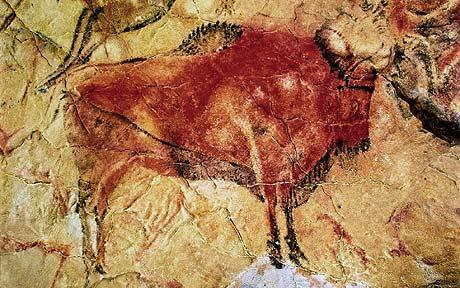 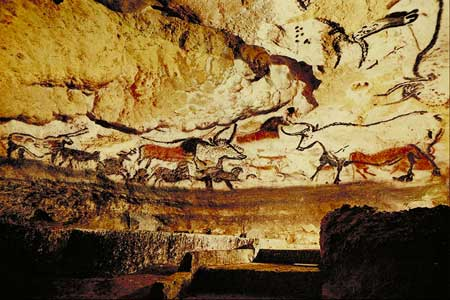 LASCAUX (Francija)
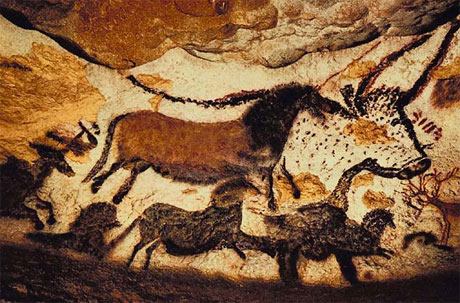 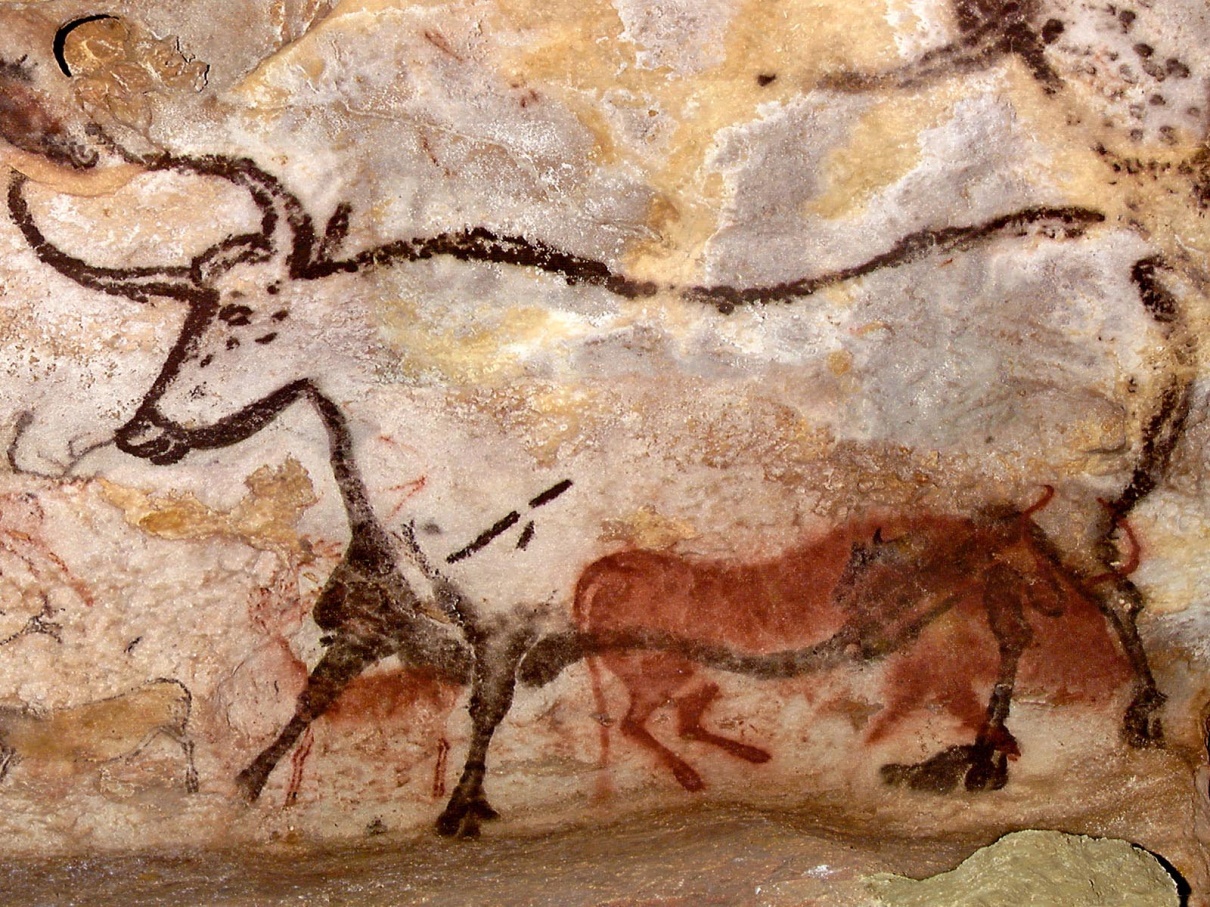 https://www.youtube.com/watch?v=UnSq0c7jM-A
Kiparstvo
Povezanost ljudi z naravo in nadnaravnimi silami.
Daritve božanstvom.
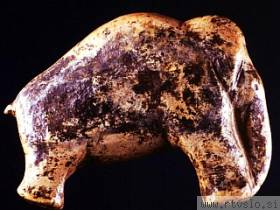 WILLENDORFSKA VENERA (23 ooo pr.Kr)
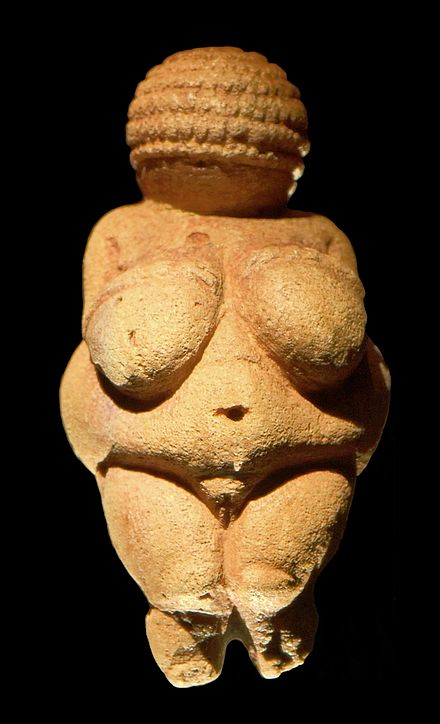 Megaliti
Strukture iz velikih kamnov,
grobnice, svetišča…
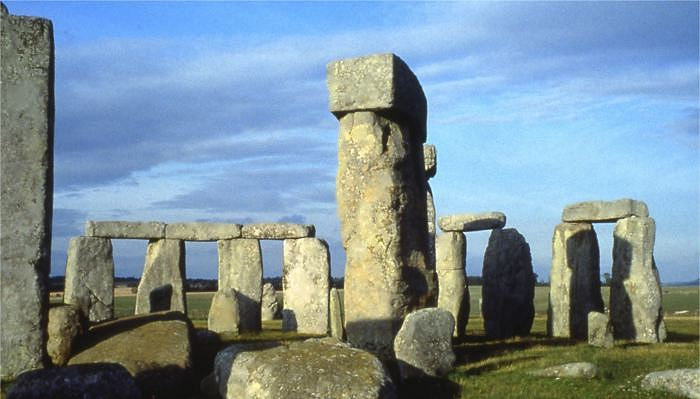 STONEHENGE
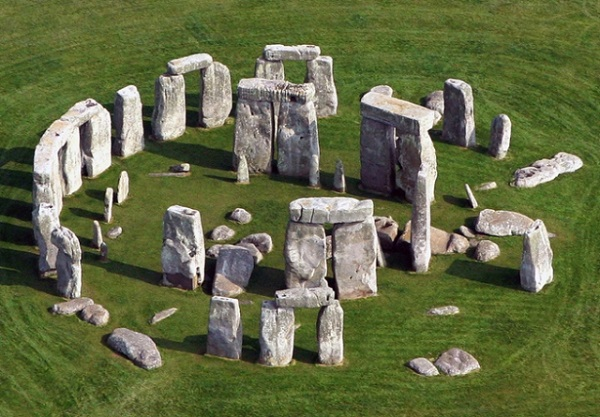 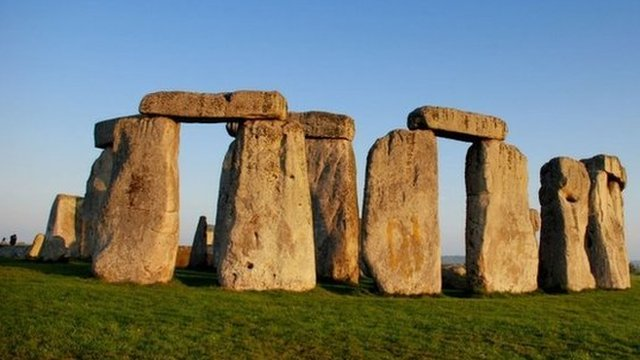 https://www.youtube.com/watch?v=-6oxmxPKoSE
Lončarstvo
Okrašene posode
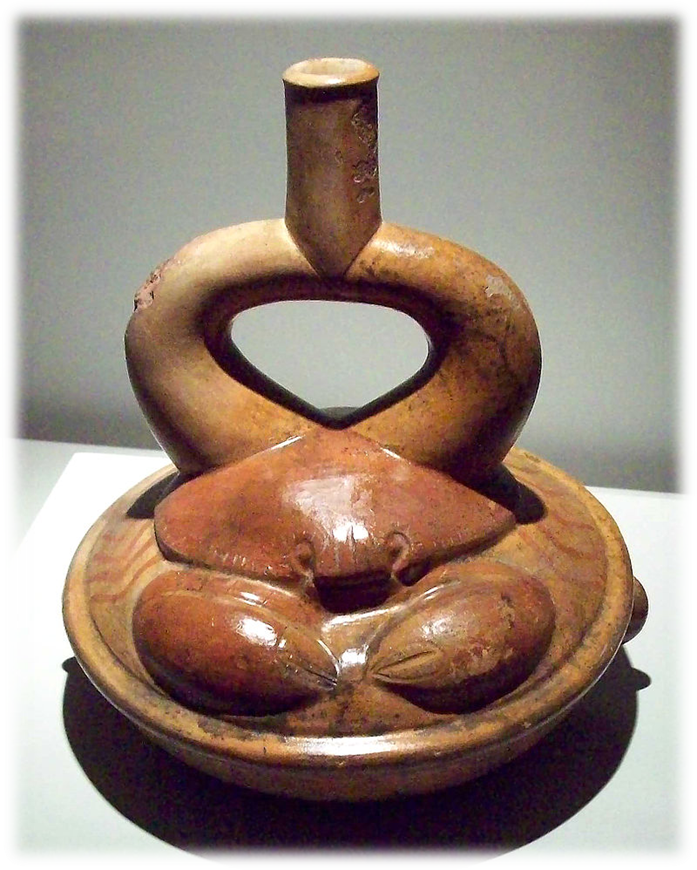 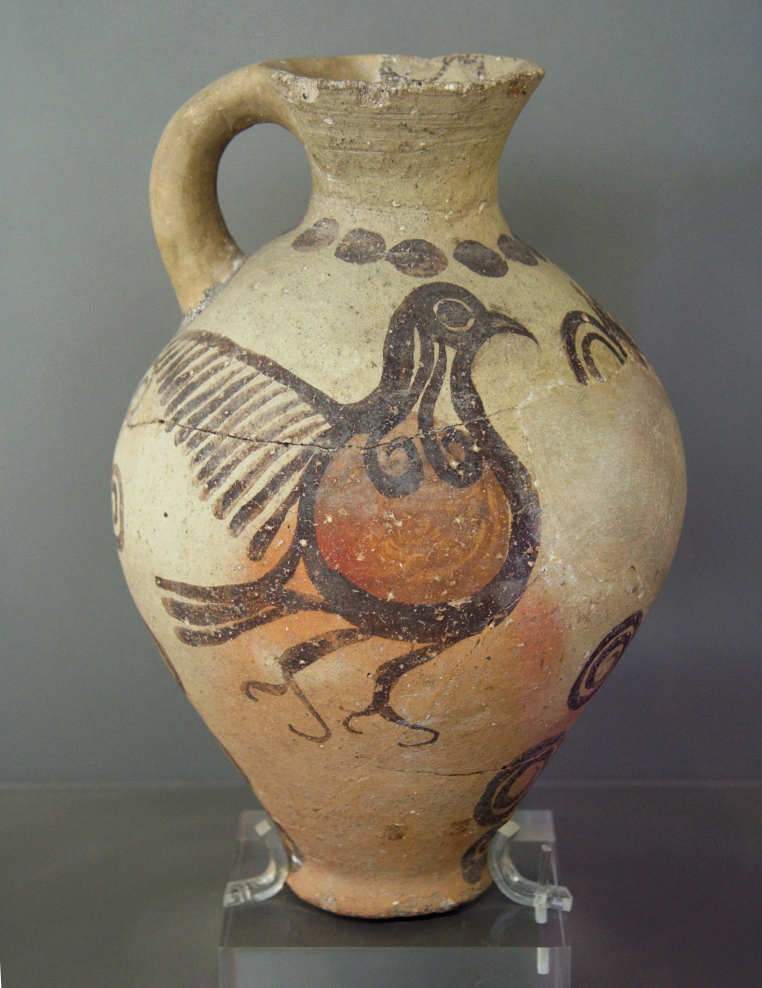 DOBE KOVINH
Predmeti iz železa, bakra, brona.
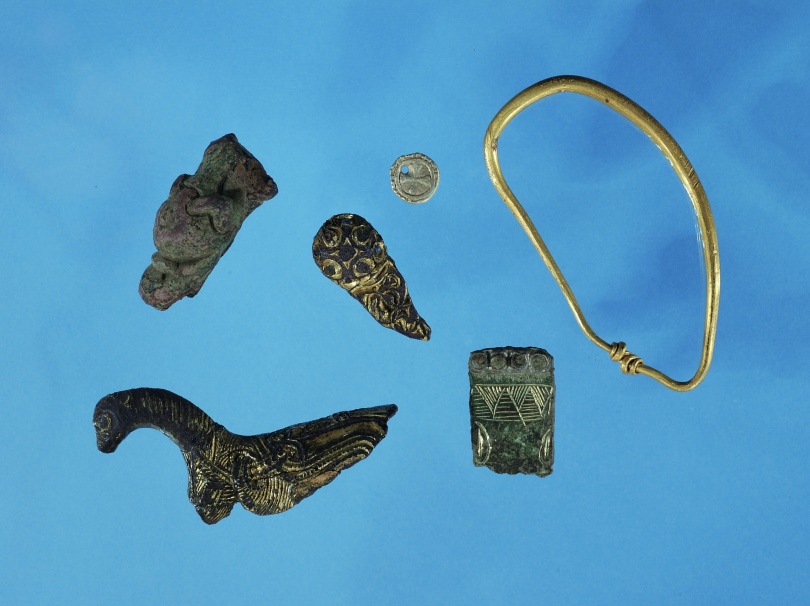 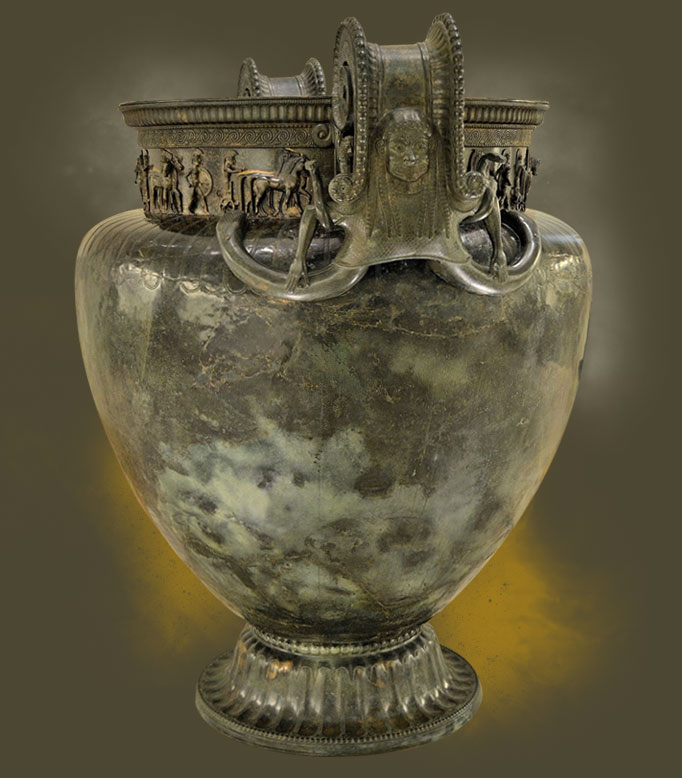 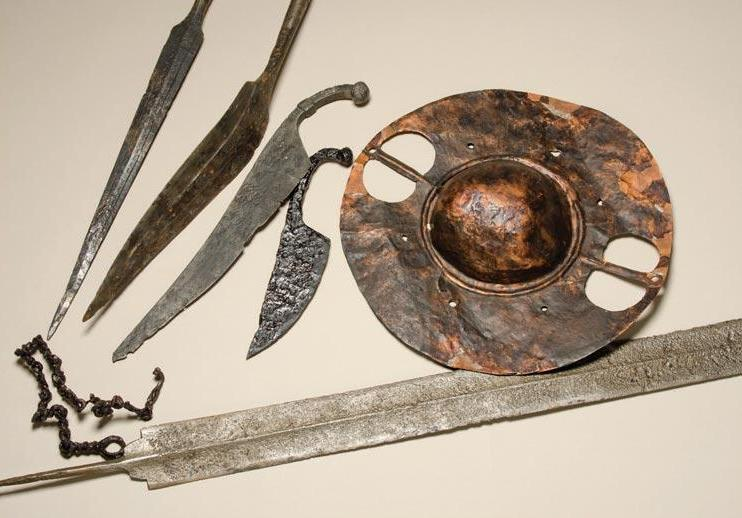 SITULA IZ VAČ
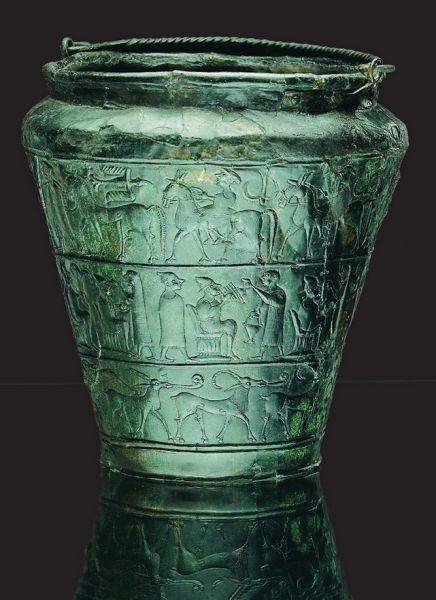 OKRAŠENO OROŽJE
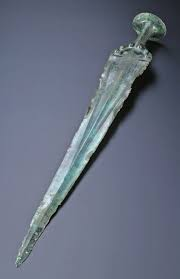 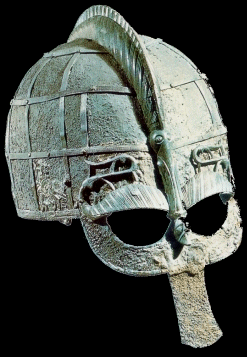 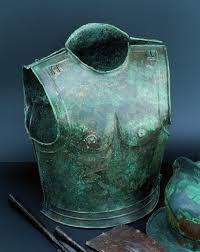 NAJDBE NA SLOVENSKEM
PIŠČAL (Divje babe)
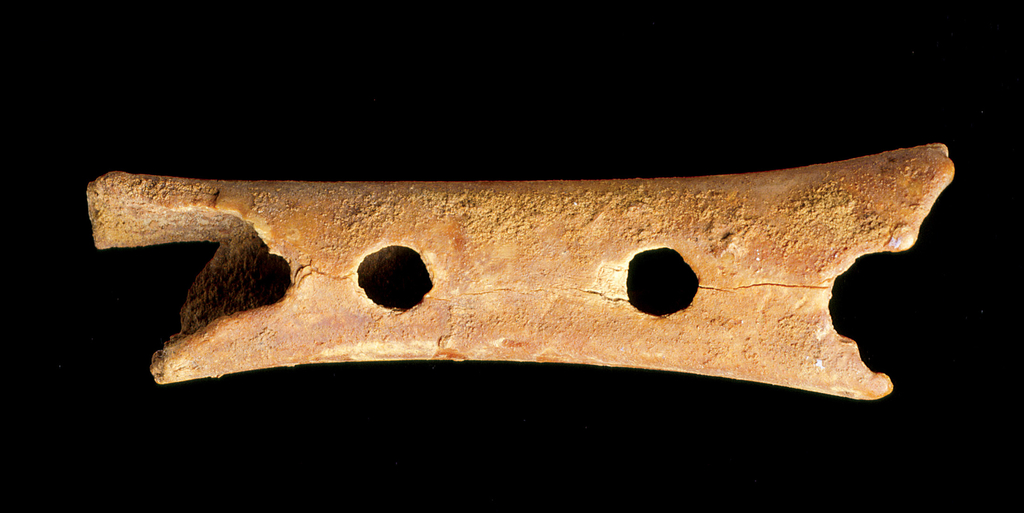 OSTI
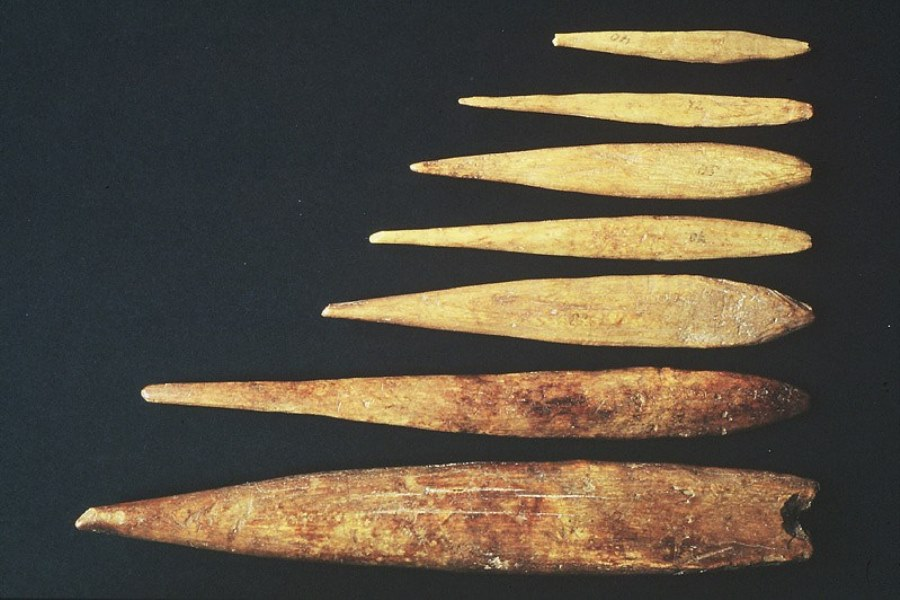 ORODJA (Ljubljansko barje)
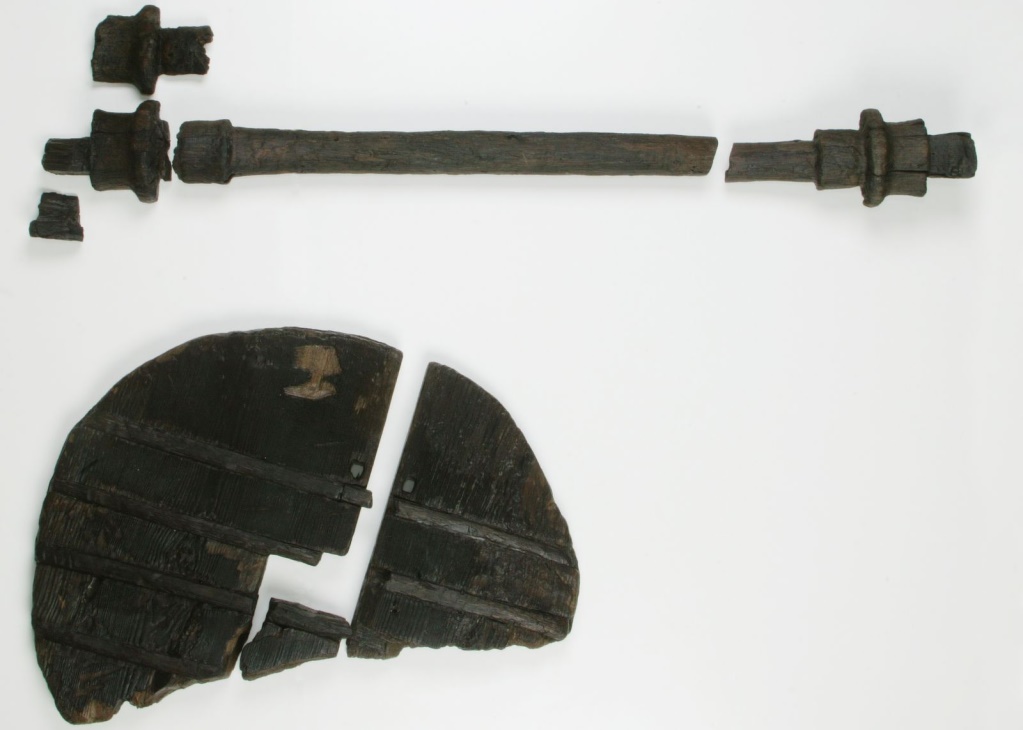 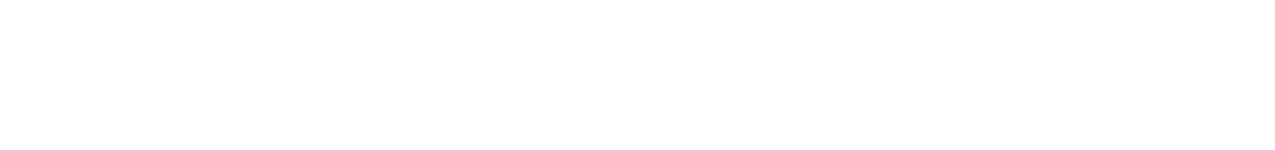 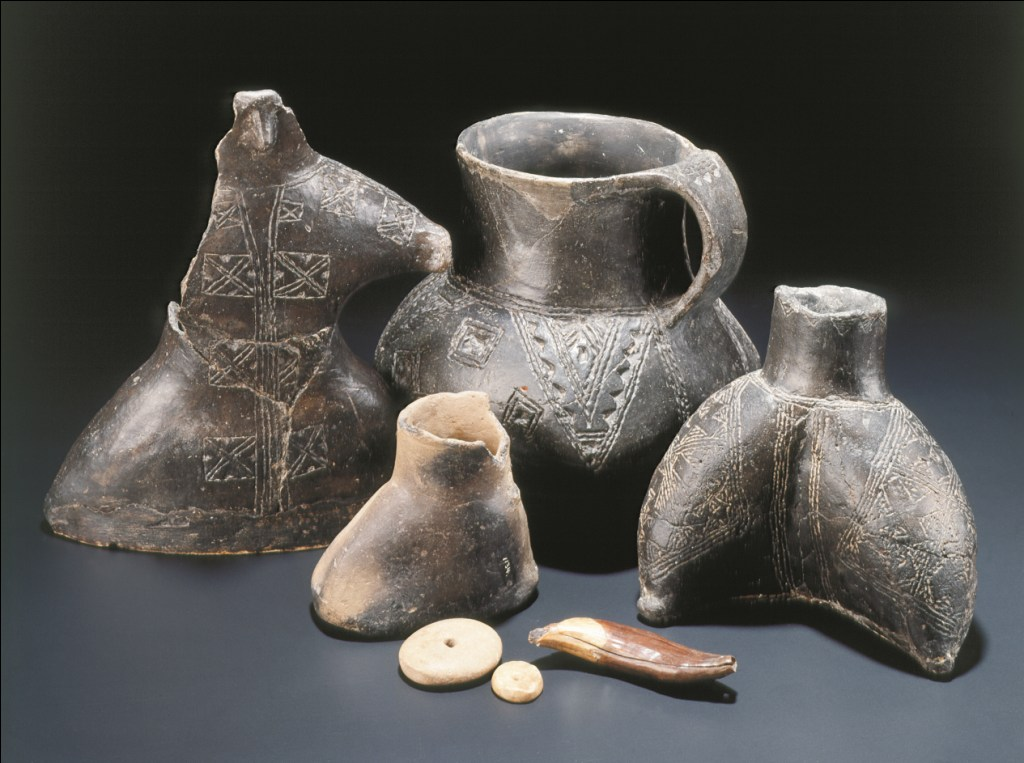 SITULA IZ VAČ
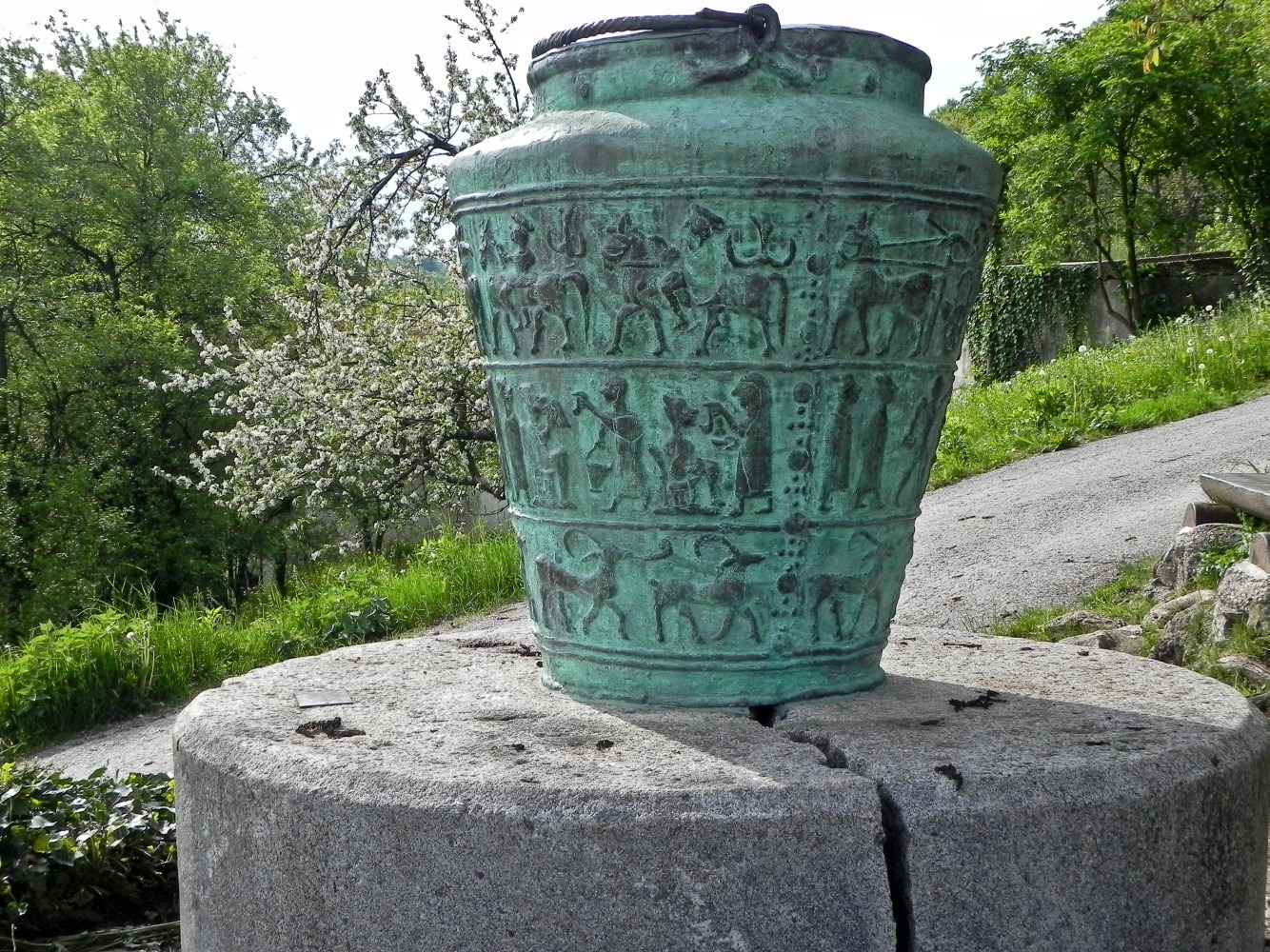 VIRI IN LITERATURA
https://sl.wikipedia.org/wiki/Prazgodovinska_umetnost#Prazgodovina_na_Slovenskem
https://prezi.com/pmvez8nivisv/prazgodovinska-umetnost/
https://sl.wikipedia.org/wiki/Zgodovina_umetnosti#Paleolitik